Closed Loop Reporting for BMUG
Zak Pines | www.MoneyballMarketer.com | @MoneyballMktr
Why Closed Loop Marketing?
Connect marketing metrics and follow-on sales efforts, to be predictive of future performance and business growth
Measure the impact and influence of marketing investments
[Speaker Notes: Tighten the connection between marketing metrics and follow-on sales metrics (Opportunities, Pipeline, Wins, Velocity) such that marketing metrics can become predictive of future sales performance in driving predictable business growth]
Offers/CTAs
High Velocity Digital Marketing
Free Trials
Whitepapers
Events
Freemium
eBooks
Webinars
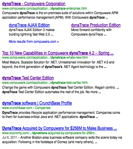 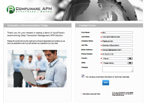 Organic
Leads
Net new campaigns
(suspects)
Landing Page
How are we growing MQIs?
And through which channels & offers?
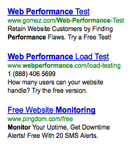 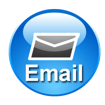 Landing Page
SEM
What are our top performing MQL sources?
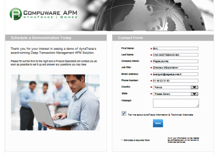 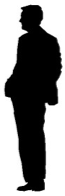 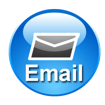 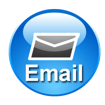 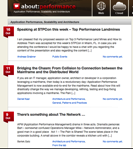 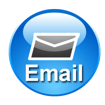 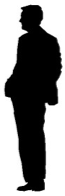 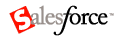 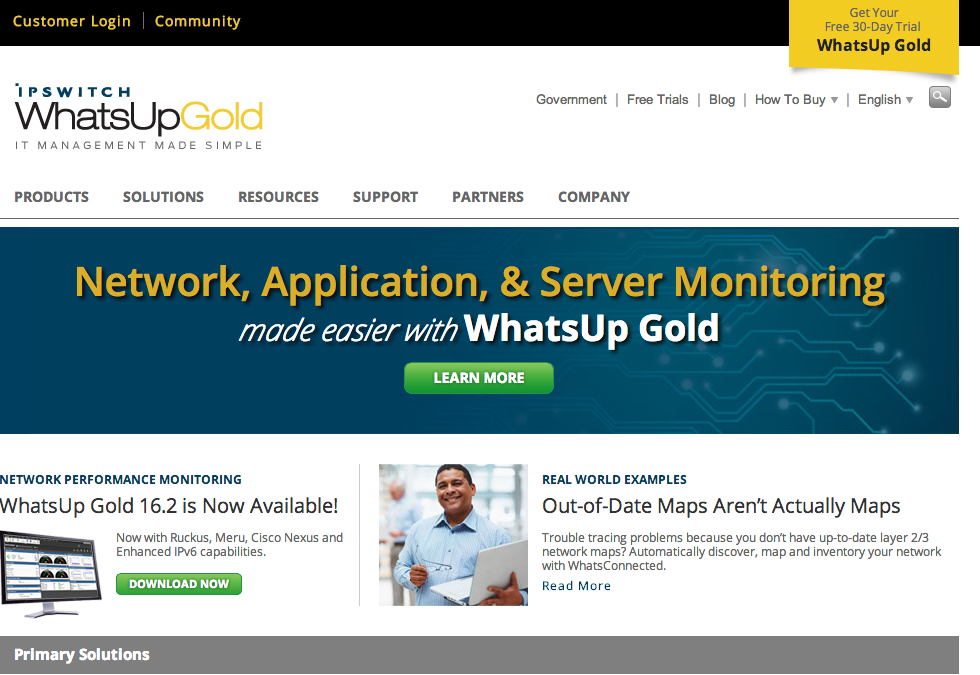 Blog
Nurture campaigns
(Prospects, customers)
What is our cost/MQL by channel?
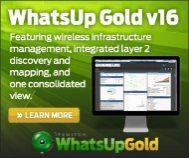 What is our cost/MQI by channel?
Website
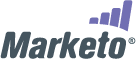 Retarget
How are we converting MQIs to MQLs?
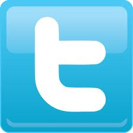 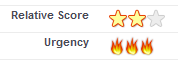 What content is generating MQIs?
How long & how many touches?
Social
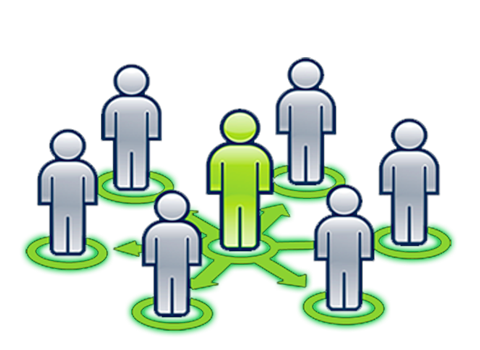 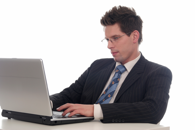 Inbound
Outbound
Affiliate
Key Principle
Marketo Feeds SalesForce








Reporting out of SalesForce data – “one source of truth”
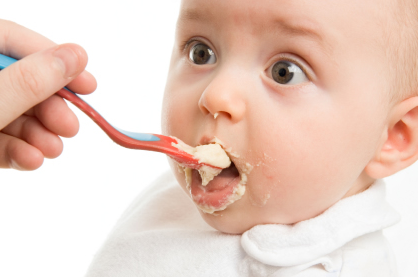 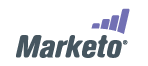 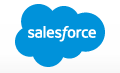 Six Steps to Closed Loop Marketing
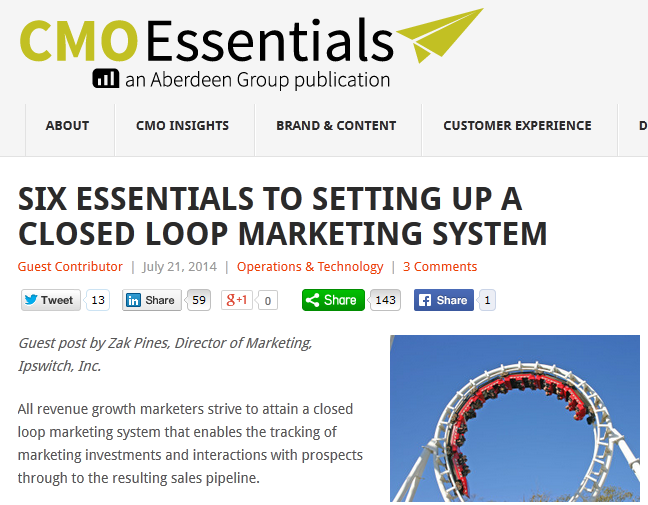 Setup Lead Revenue Stages (MQI, MQL, SAL, SQL)
Stamp Progression Date/Time
Track Lead Source/Medium/Details for both MQI & MQL
Sync All MQIs to CRM
Setup Programs/Campaigns for All Activities (Website, Paid Search, Content, Programs incl Nurturing)
Tag Acquisition & MQL/Conversion Programs to lead records
Key “Health Check” Metrics
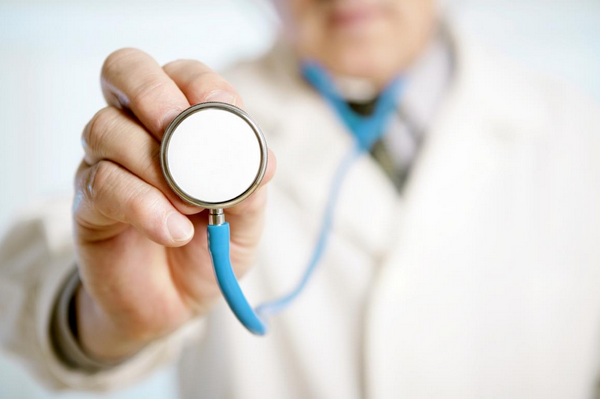 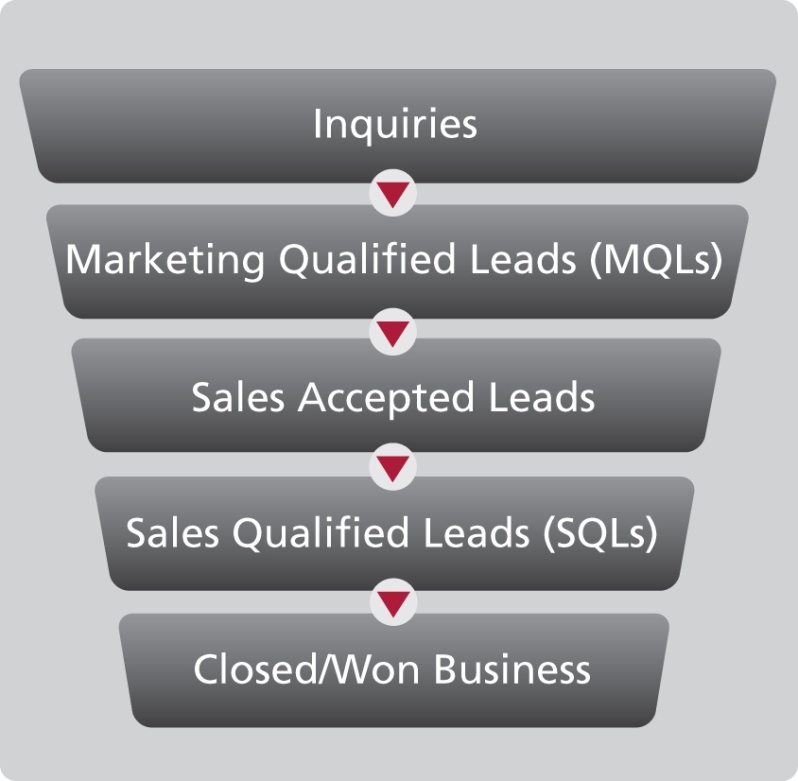 SiriusDecisions Waterfall
Key Health Metrics
(MQIs)
Unique Visitors | Page Views | Bounce Rate
Total MQIs | Net New MQIs | Active Marketing Database
What % of MQLs ‘graduate’ from MQIs?
Net New MQLs | Customer MQLs | Upsell MQLs
Net New Opps| Customer Opps | Upsell Opps 

MQL-to-Opp Conv Rate for each
Measurement of Programs: Slice & Dice
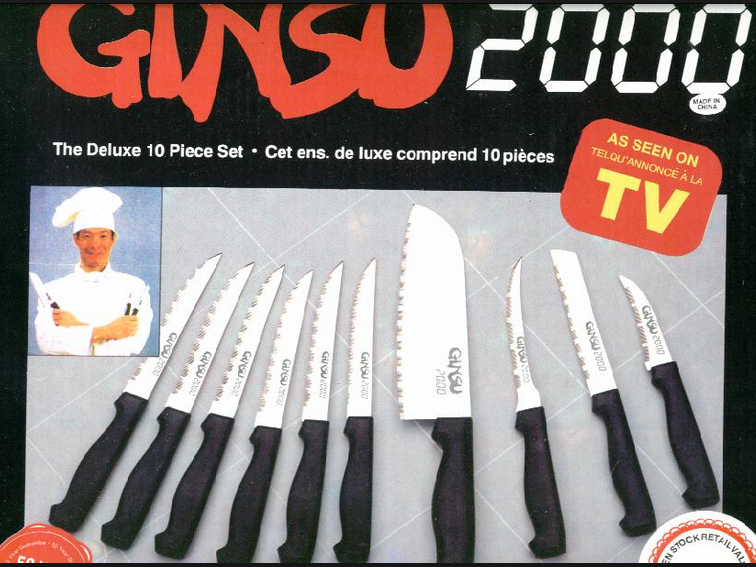 Theme
E.g. Compliance for the Borderless Enterprise 
Program
Intersection of Content & Specific Vehicle
For outbound – cost investment & point in time (e.g. Webinar Aug 2014)
Medium
Website, Blog, Social Media, Paid Search, Email, Retargeting, Syndication
Media Outlet (Specific Vehicle)
Google Branded Search, Non Branded Search, Retargeting, Display Network 
LinkedIn Ads, Sponsored Posts
Specific Publishers e.g. Madison Logic, Network World, IDG
Call to Action
Free Trial, Free Tool, White Paper, eGuide, Webinar, On Demand Webinar, Analyst Report, Case Study
Content Asset
Specific Asset
Measurement of Program Success: A-I-C
Acquisition
Net New MQIs acquired by the program… & their follow-on performance (MQL, Opportunity, Pipeline $, Bookings, etc.)
Measures “first touch” 
A given lead can only have one acquisition program

Influence
All Leads who engage to the program & their follow-on performance
Ideal for program comparison, NOT used for summation  (Top Performers, Low Performers)
A given lead can and should have multiple influence programs
Very useful for identify low performers 
In future: develop a weighting system

Conversion 
Measures program on “last touch” prior to MQL conversion, and follow on metrics
A given lead can only have one conversion program
A
I
C
Program Performance – Template